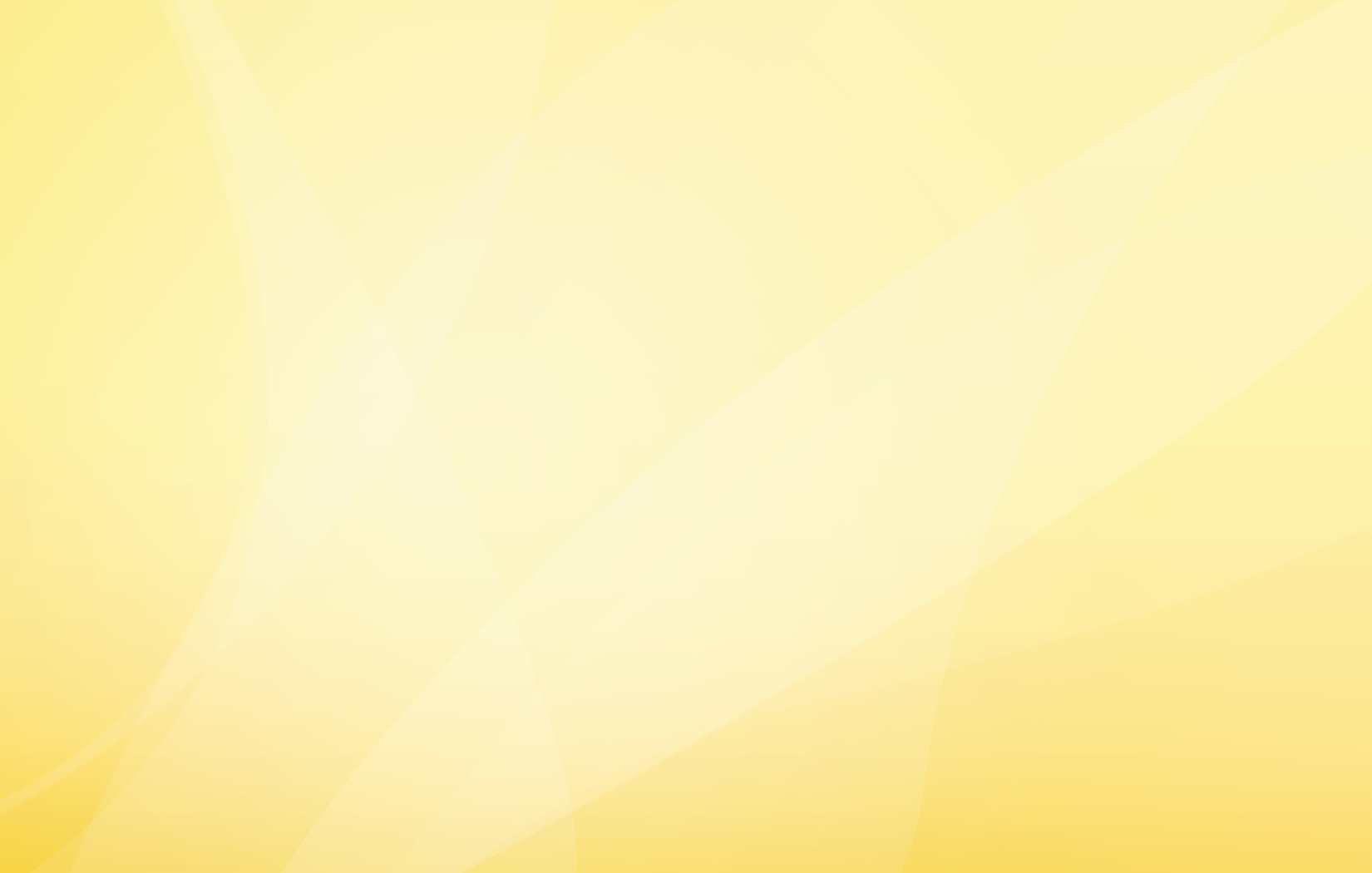 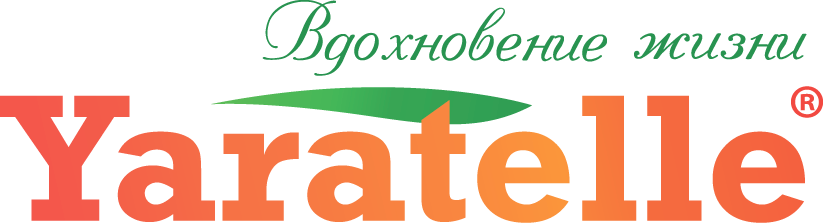 Птицефабрика «Яратель»
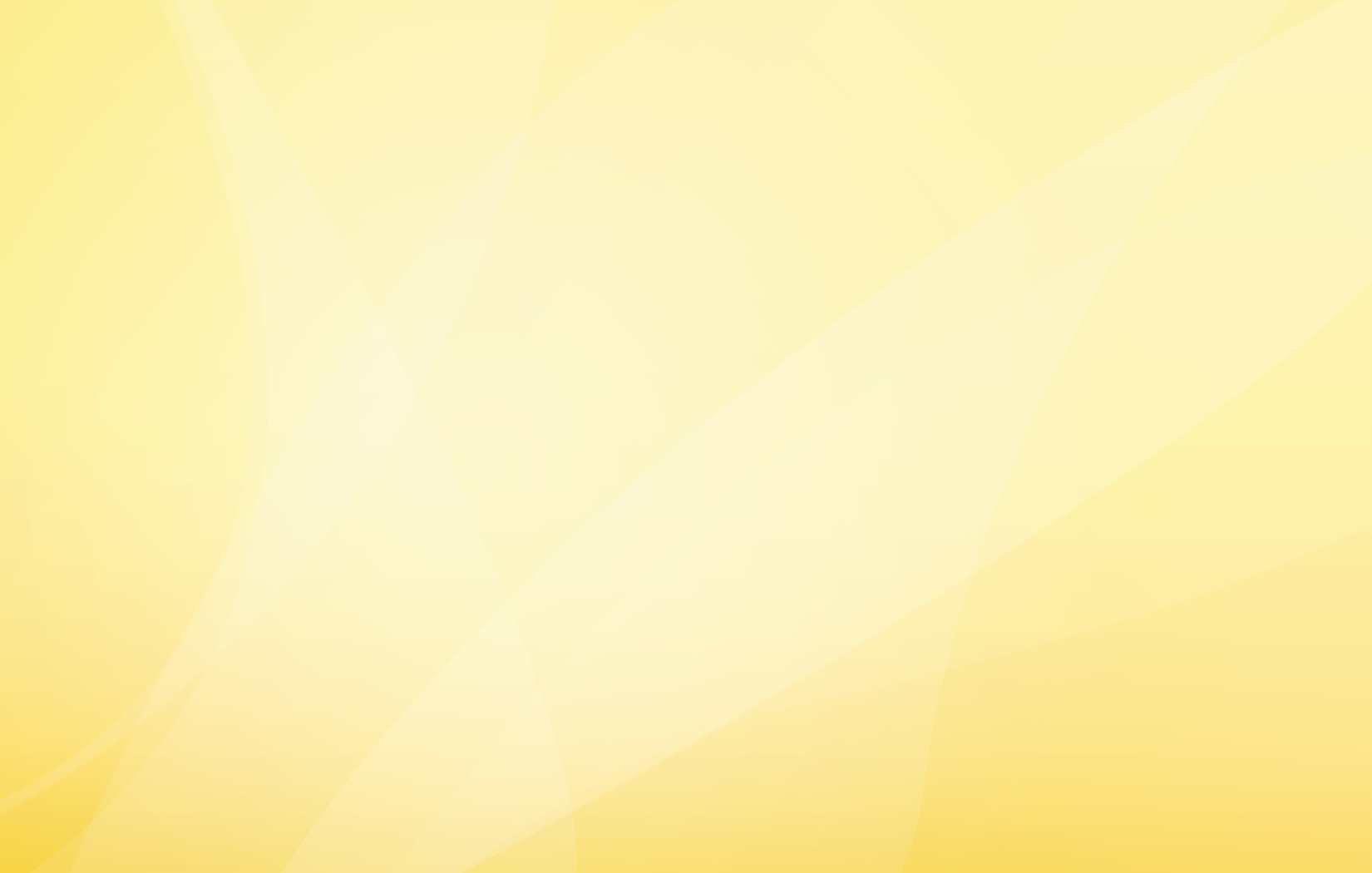 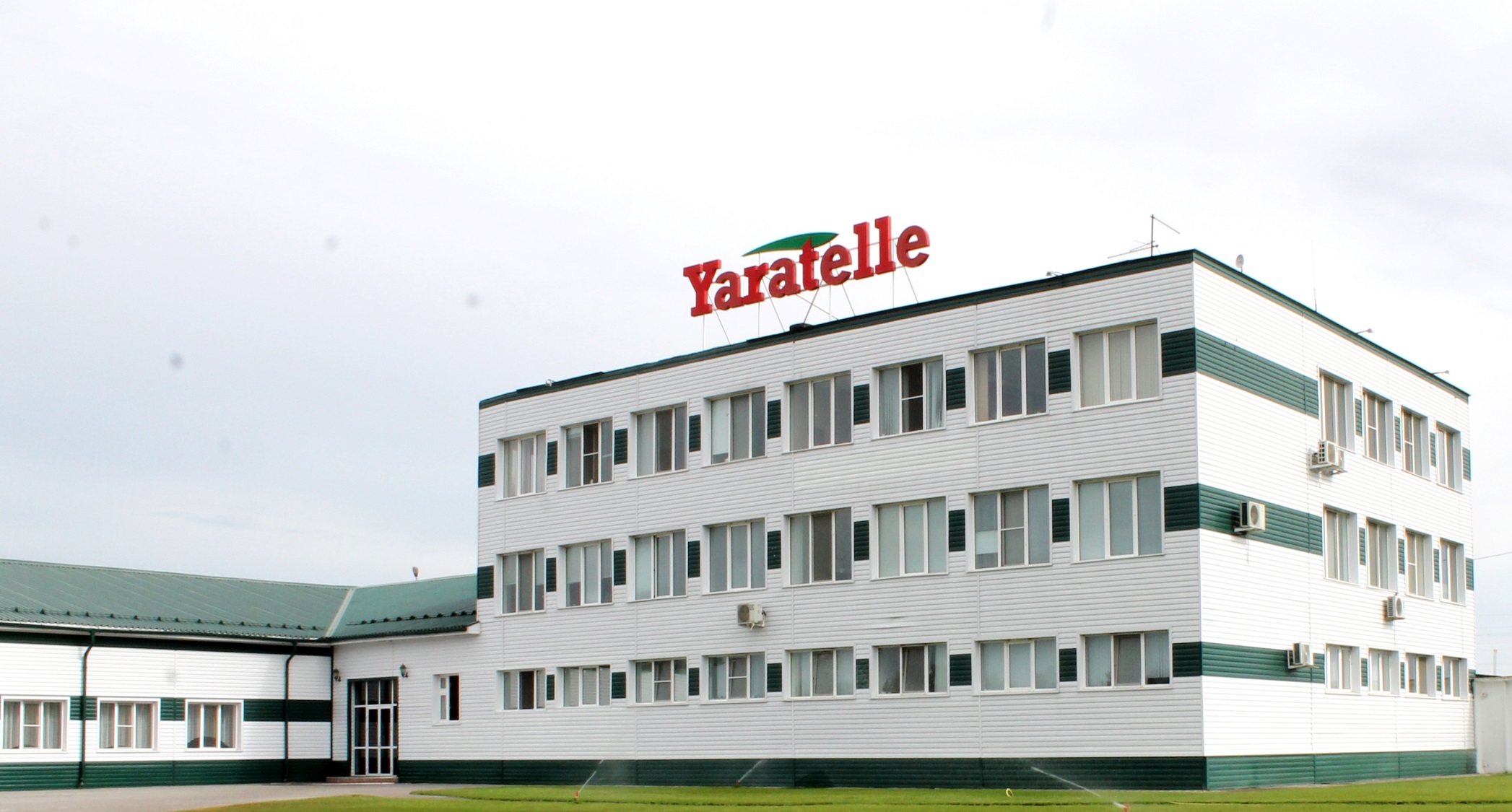 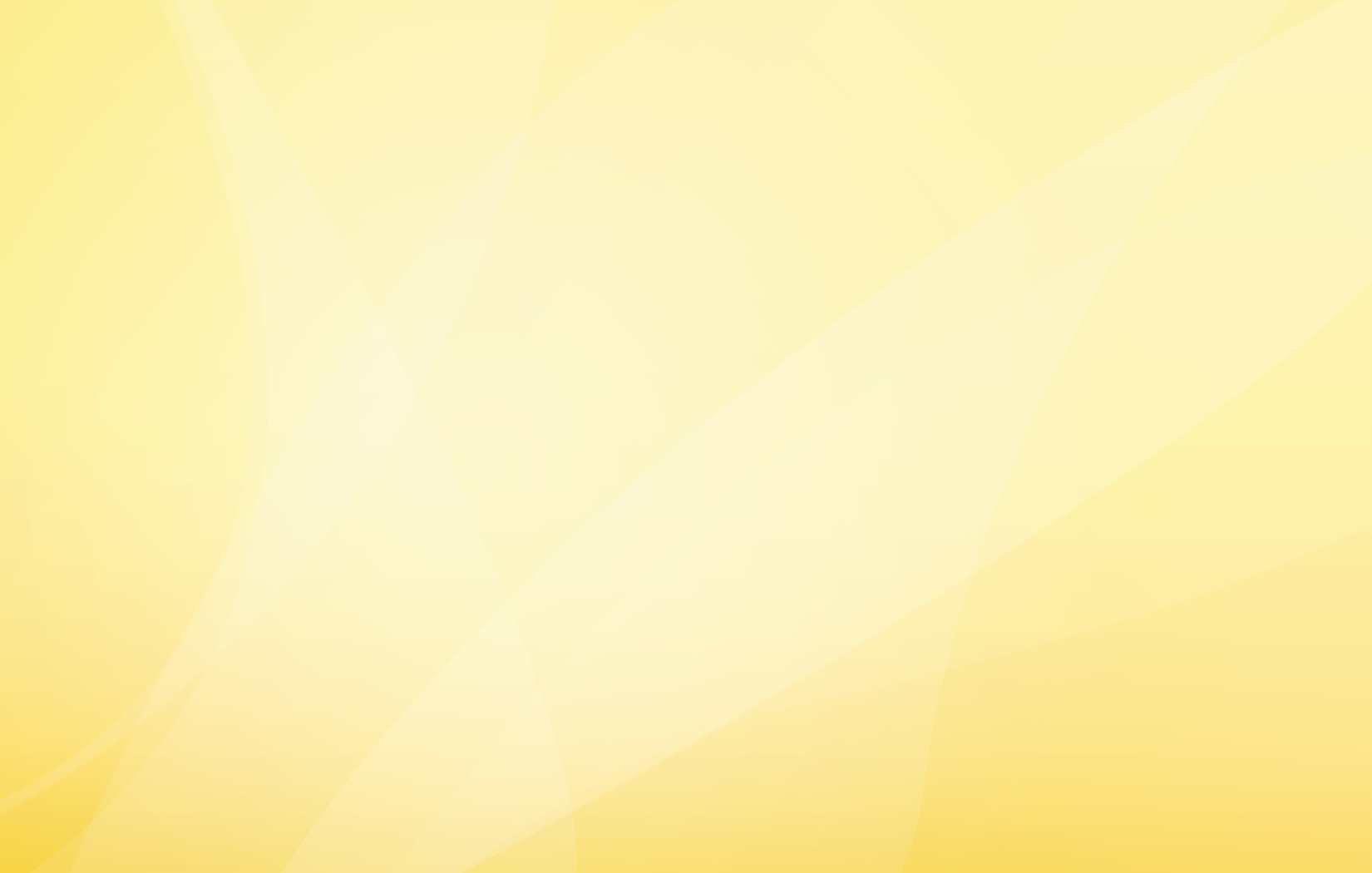 Птицефабрика входит в десятку крупнейших фабрик России

Общее поголовье птицы составляет
3 400 000 голов, из них 2 700 000 куры несушки 
700 000 голов ремонтный молодняк.
В день птицефабрика производит                                         2 300 000 штук яйца.
Сохранность за 2021 год составила:
На площадке выращивания молодняка 99,4 %;
На промышленной площадке 94 %.
3
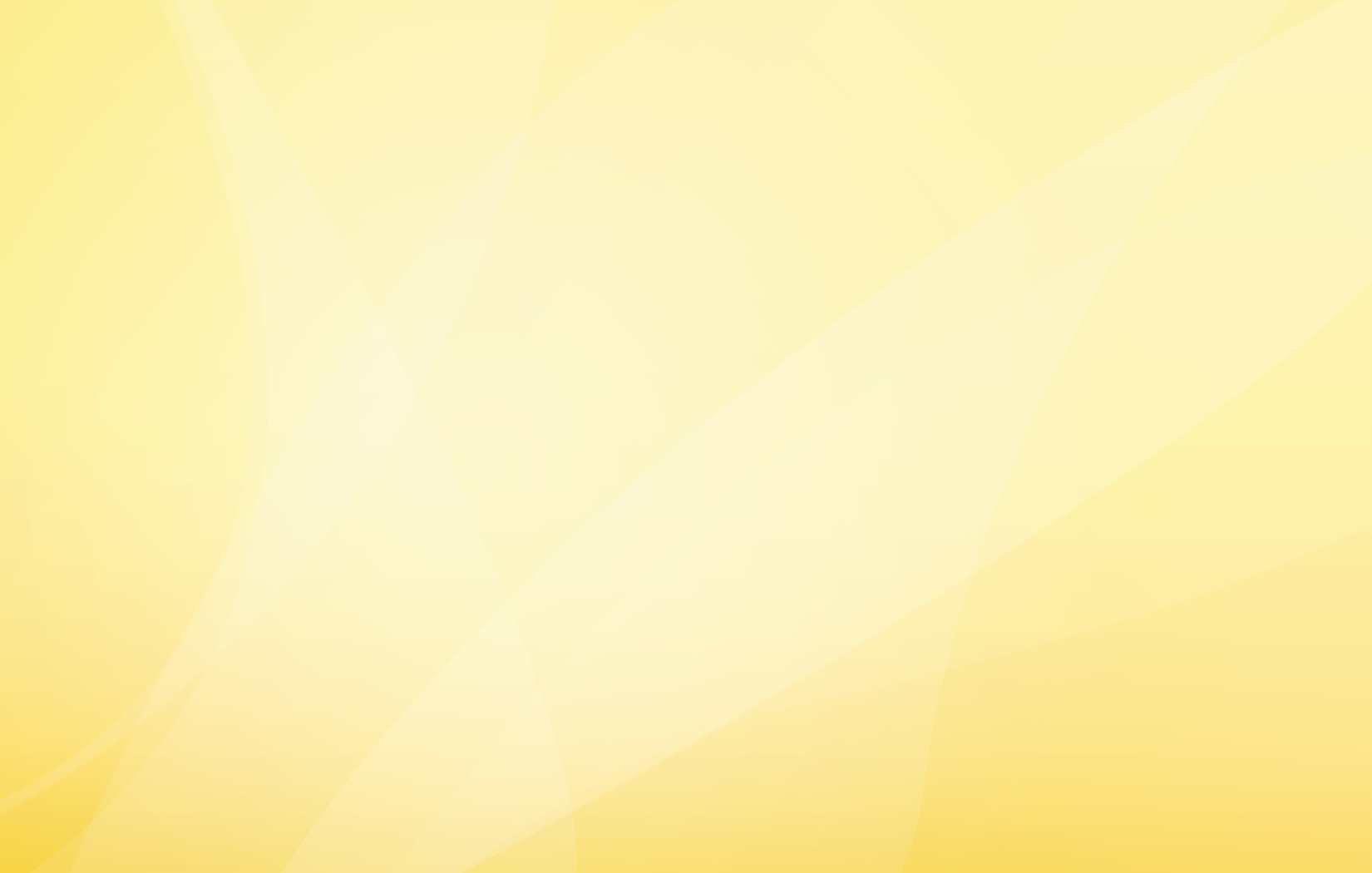 На промышленная площадка
4
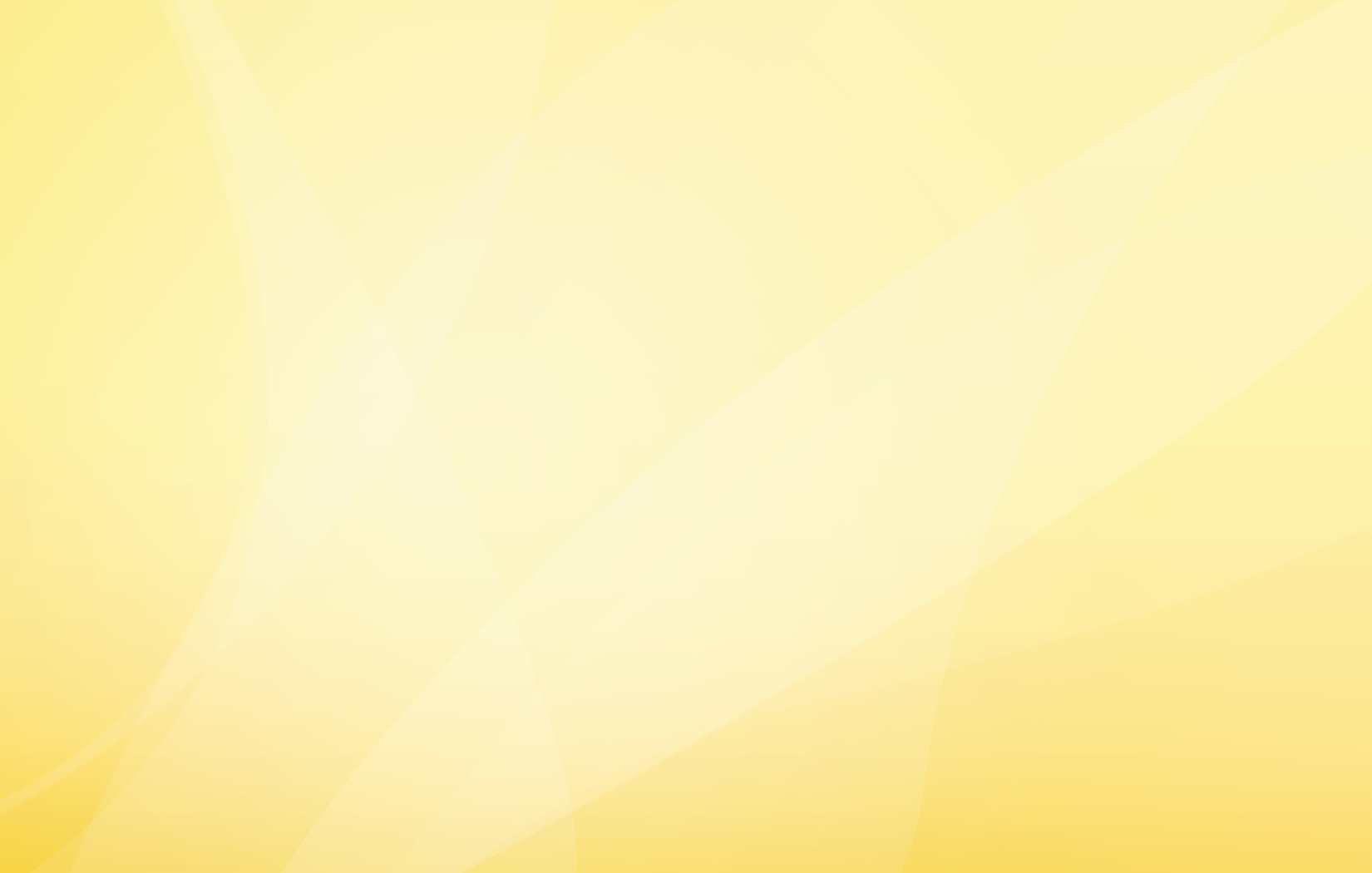 Центральный дезбарьер,                                  для обработки въезжающего автотранспорта
5
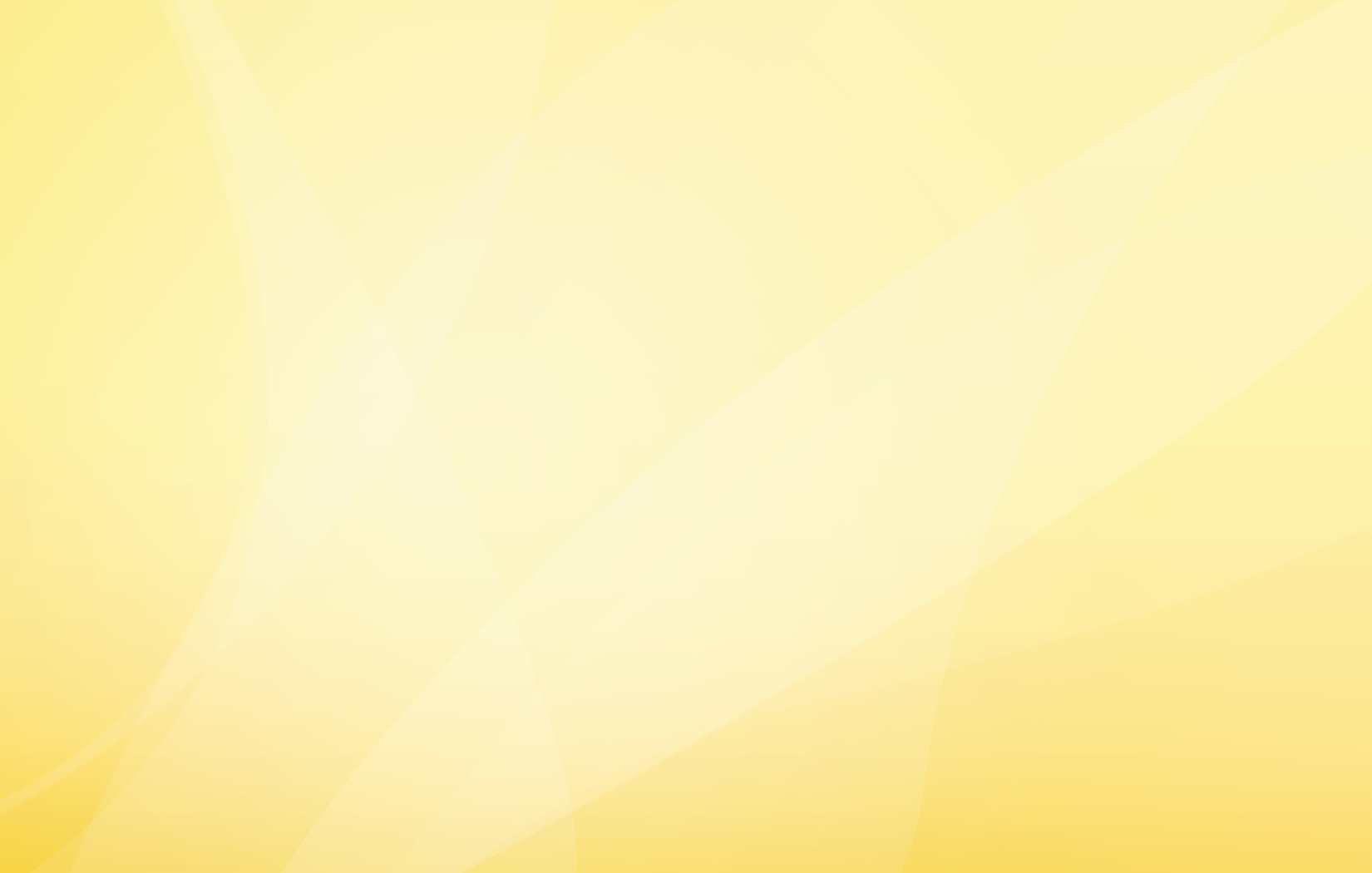 Колеса автотранспорта обрабатываются в дезванне, корпус машины под спрей рамкой, в автоматическом режиме.
6
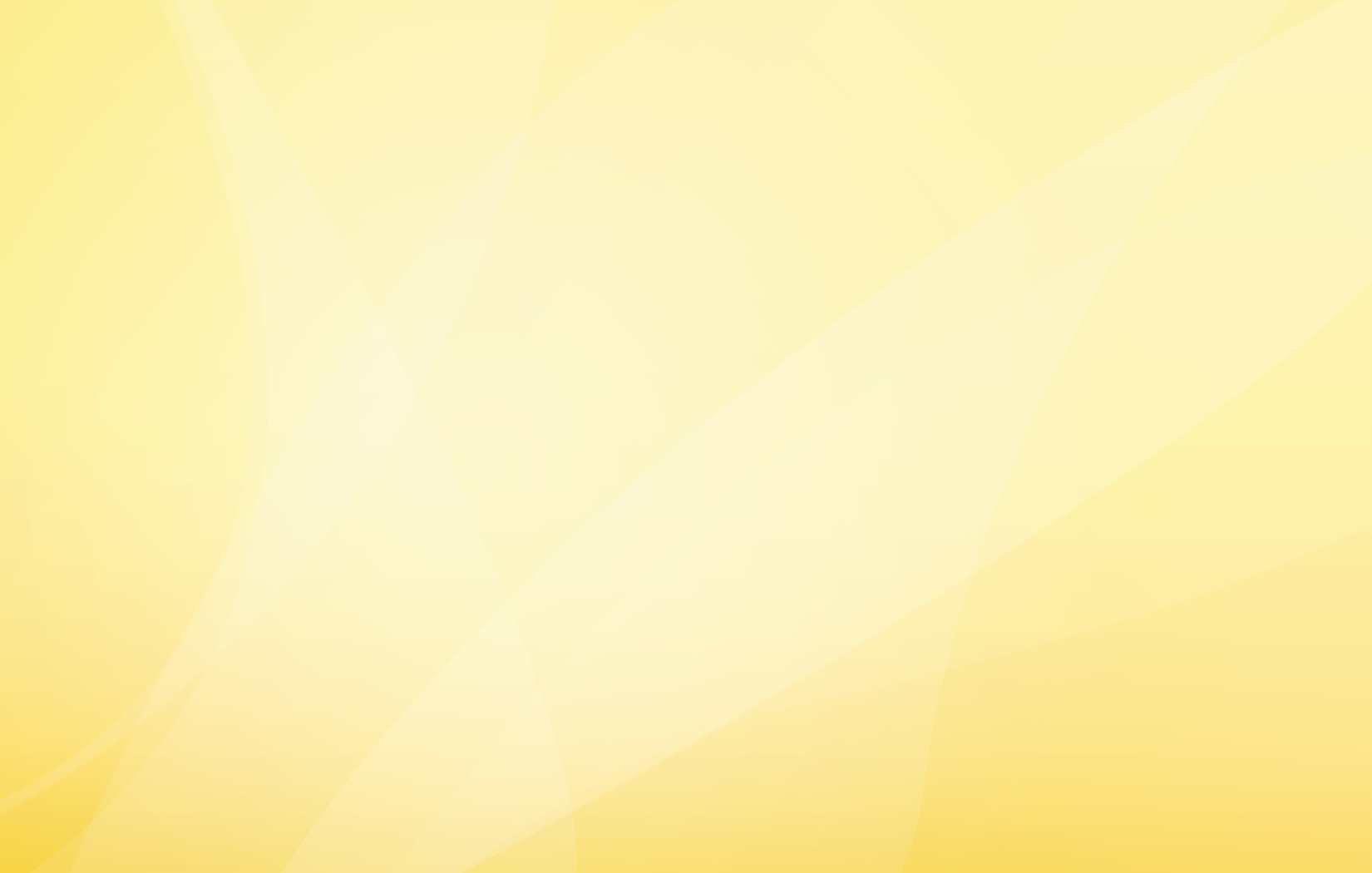 В птичниках автоматизирована система вентиляции, кормления, поения и уборка помета, оборудование «Шпехт»  и «Биг Датчман»
7
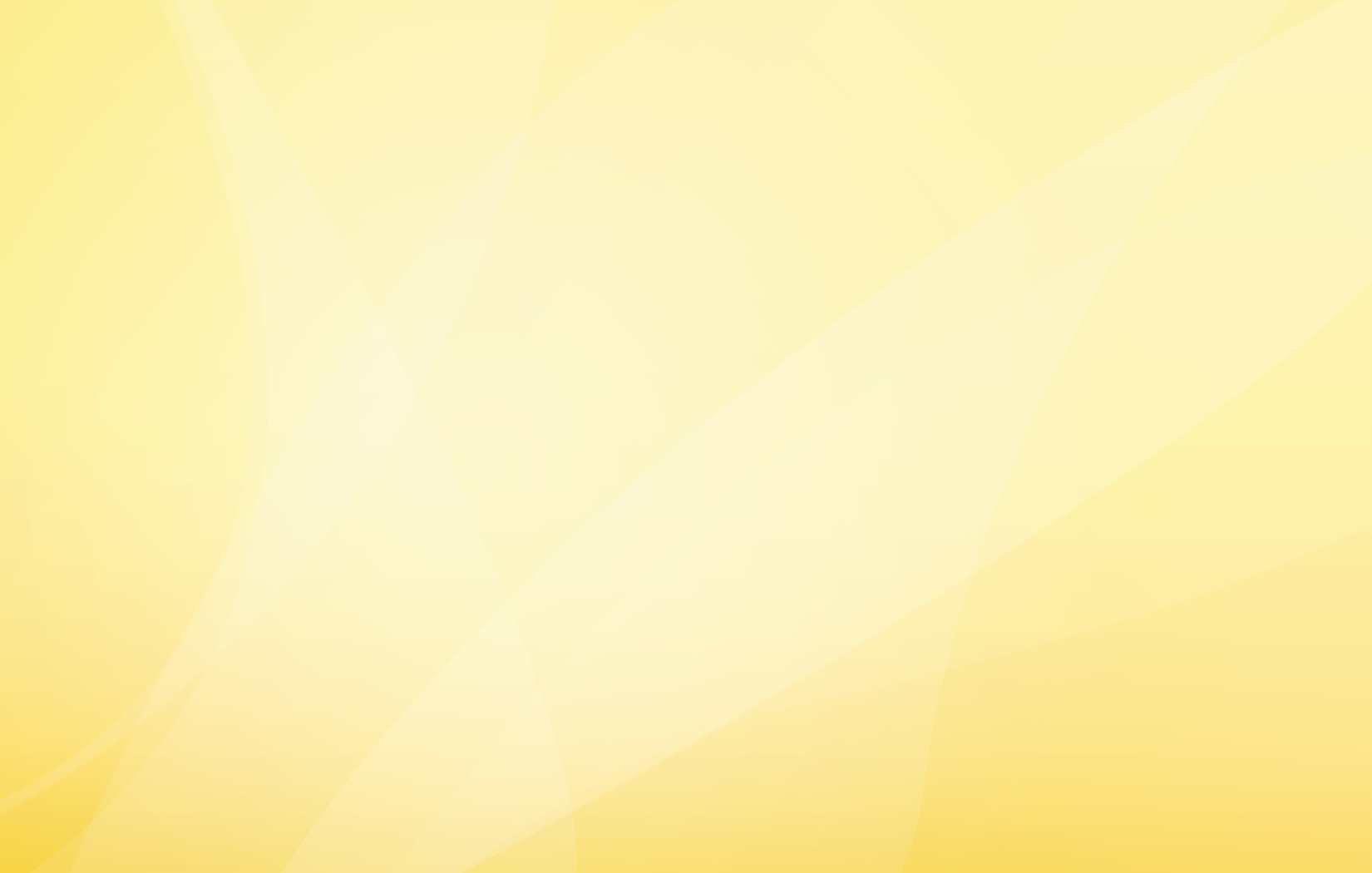 Согласно графику вакцинации проводится обработка поголовья, для создания устойчивого иммунитета и выращивания здоровой молодки.
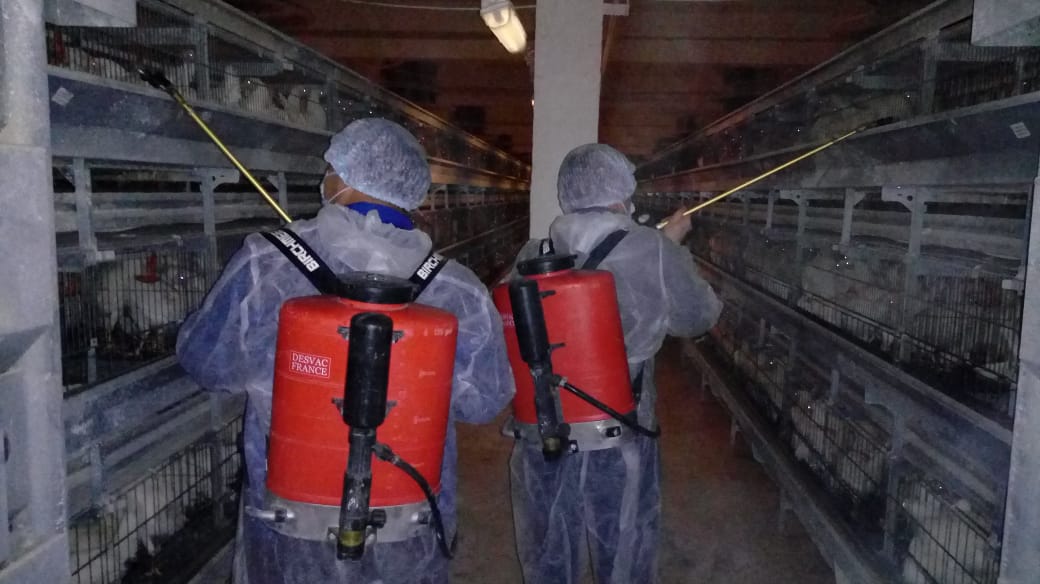 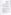 8
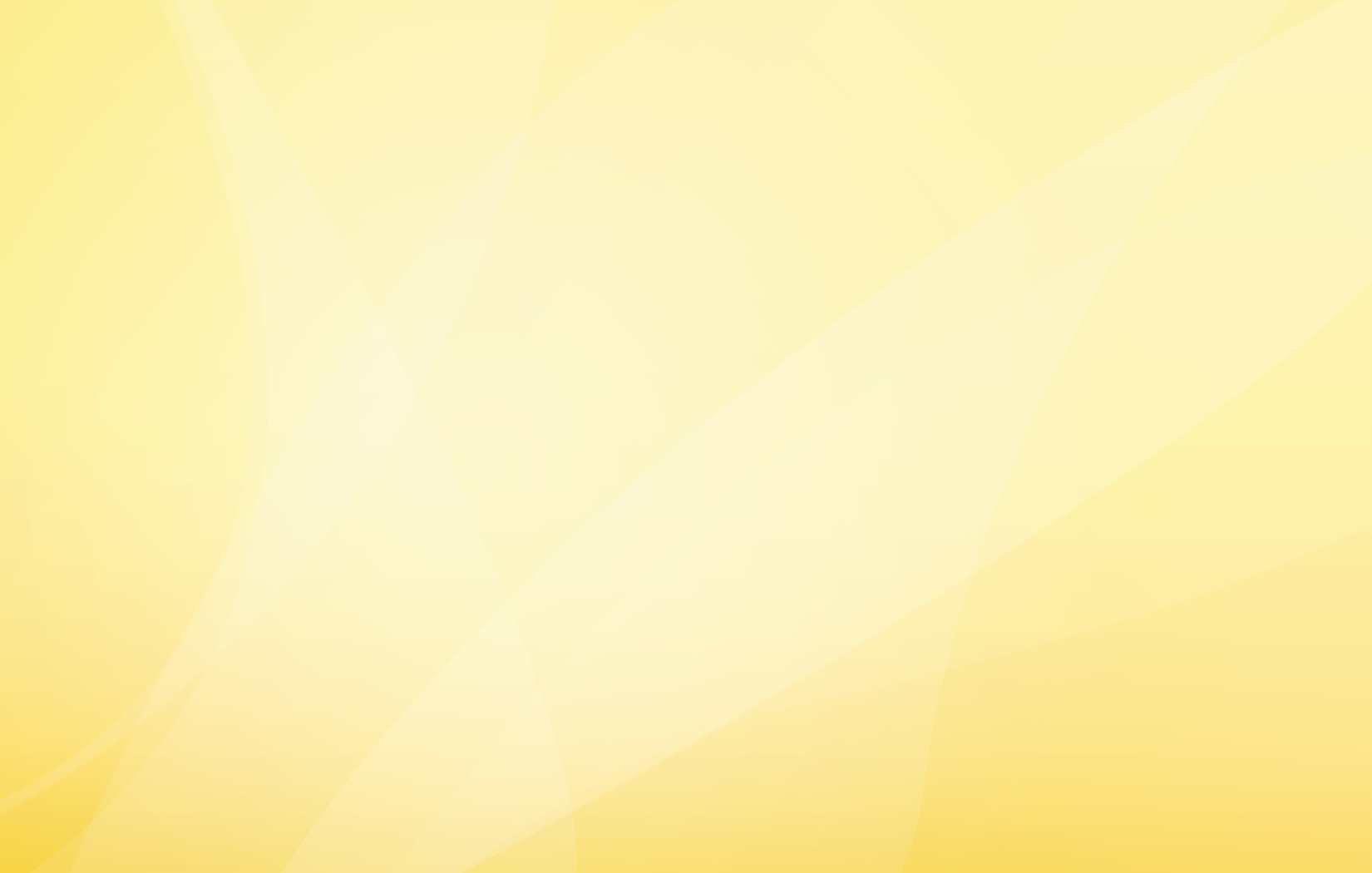 Проводится дезинфекция дорог и площадок на территории предприятия.
9
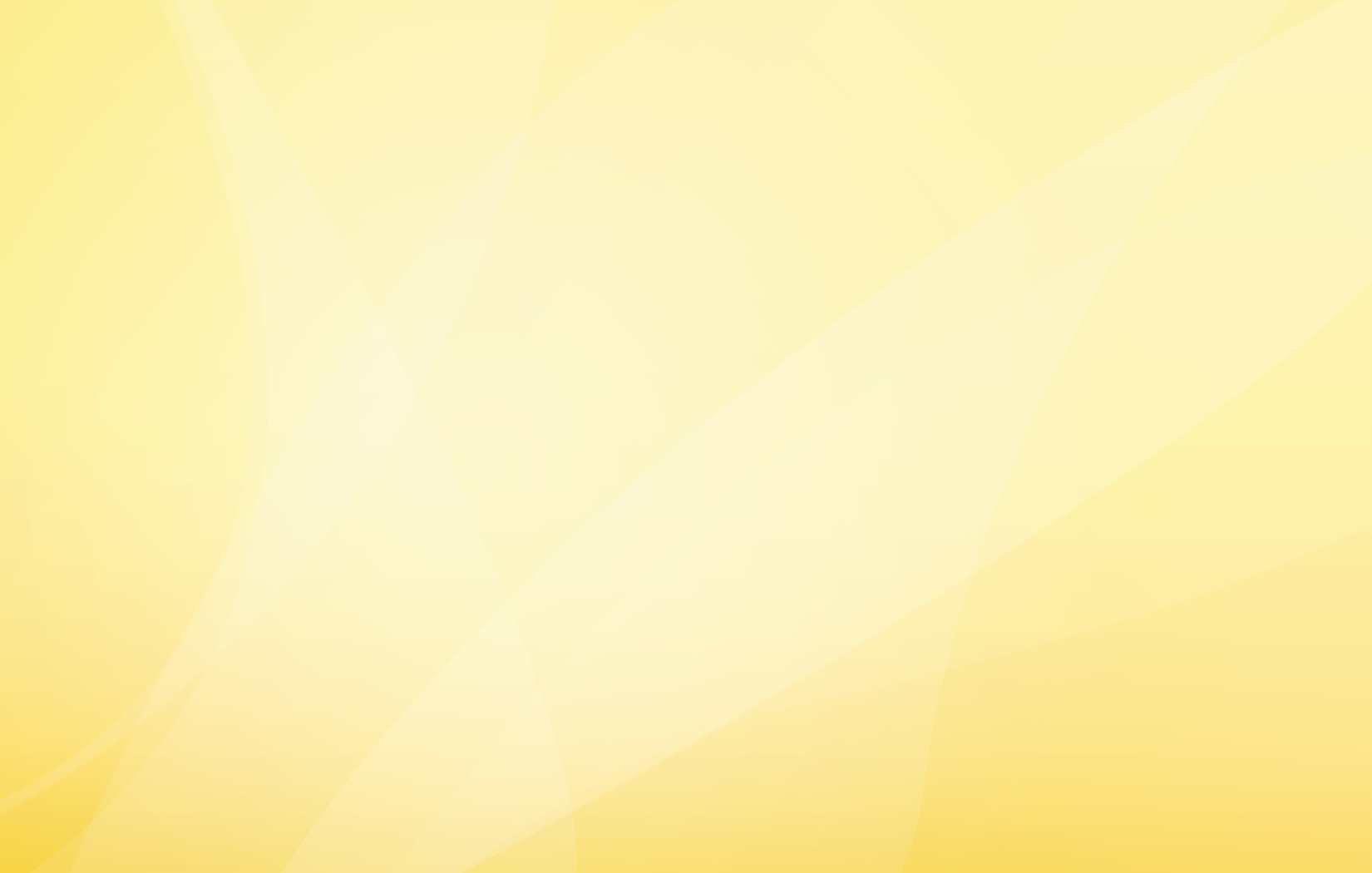 Яйцо со всех птичников поступает в сортировальный цех, для дальнейшей сортировки и упаковки.
10
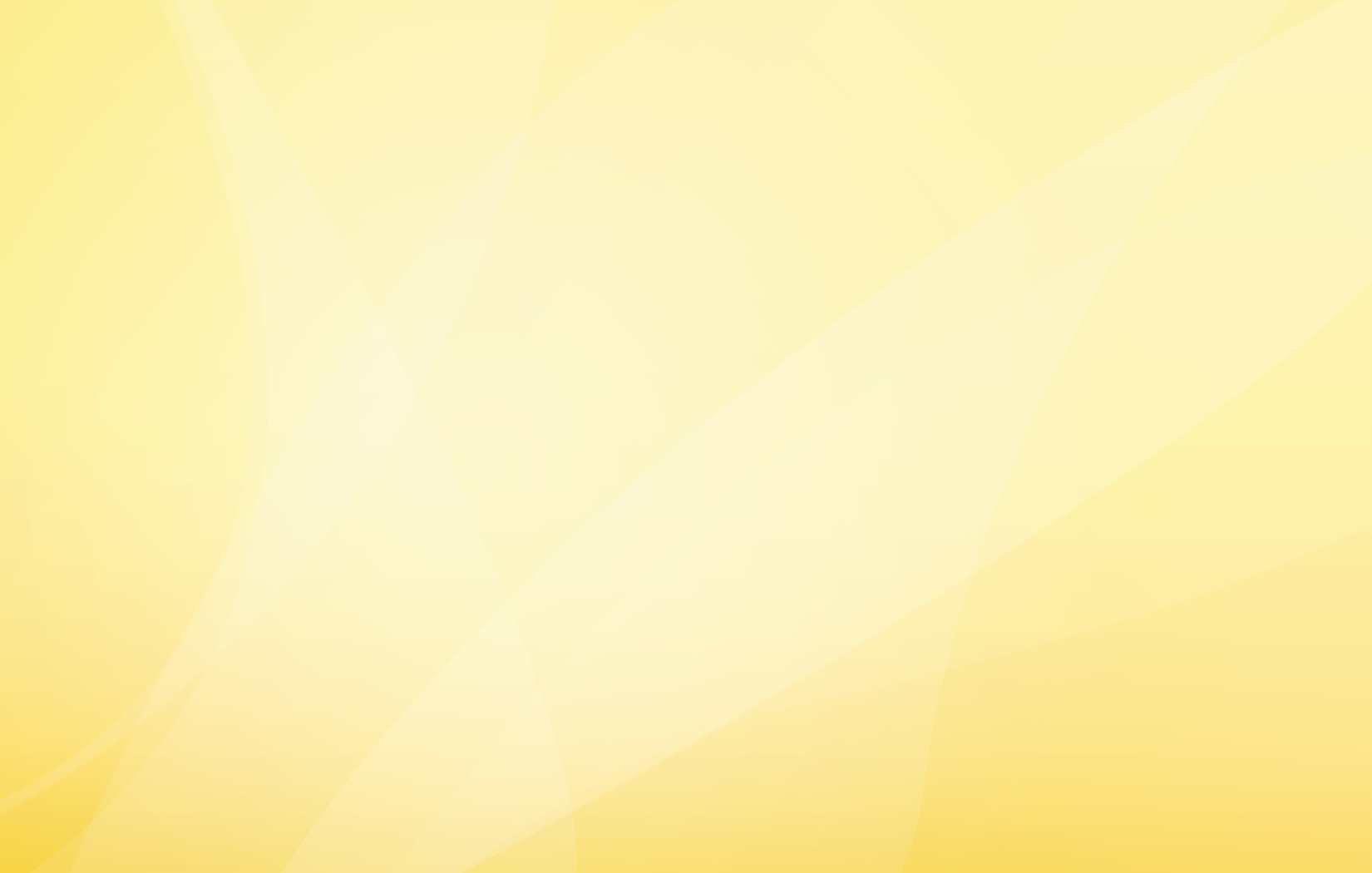 Цех сортировки яйца
11
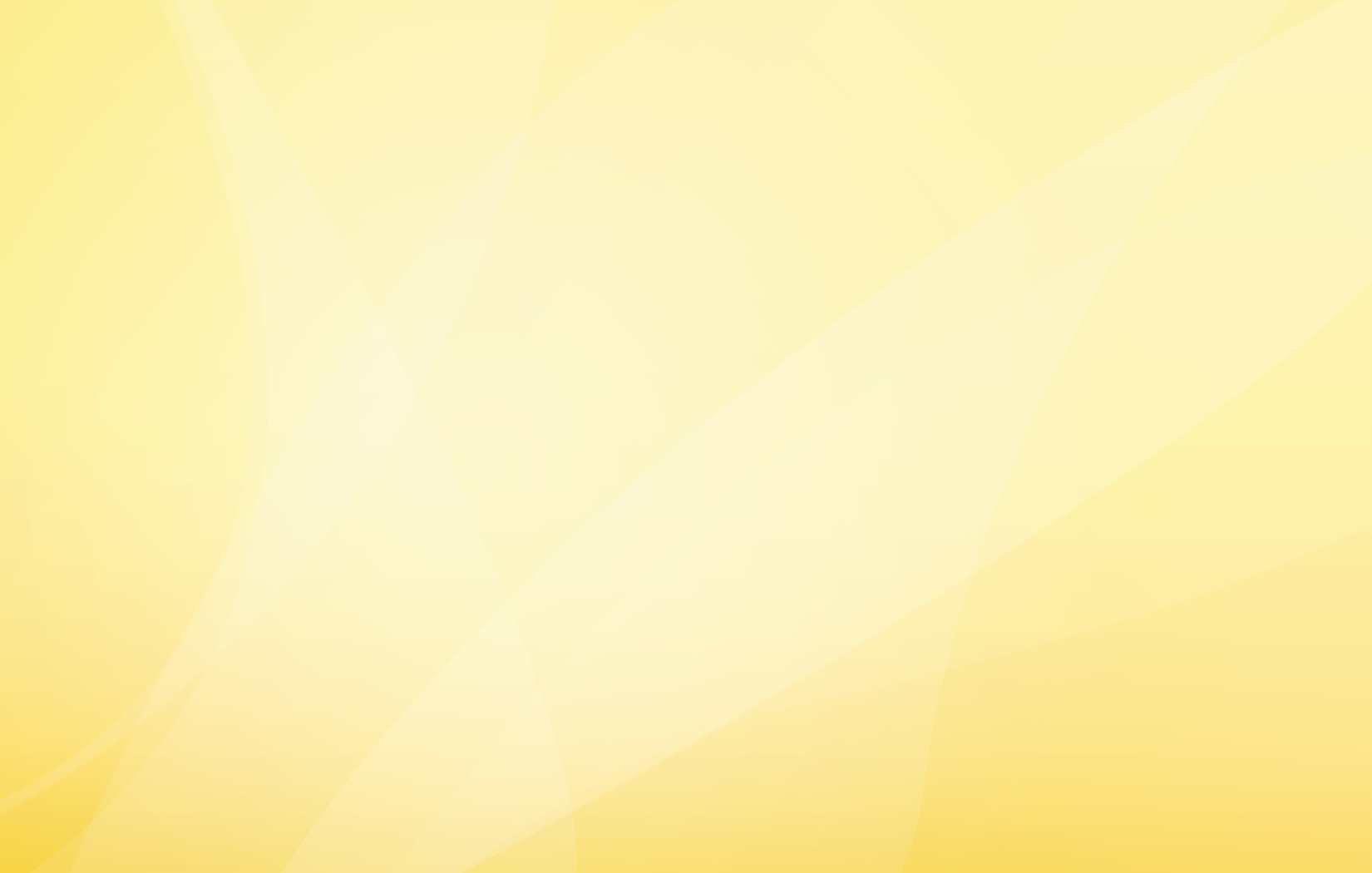 График 1. Ежедневный анализ по сохранности за период 2020 – 2021 года.
12
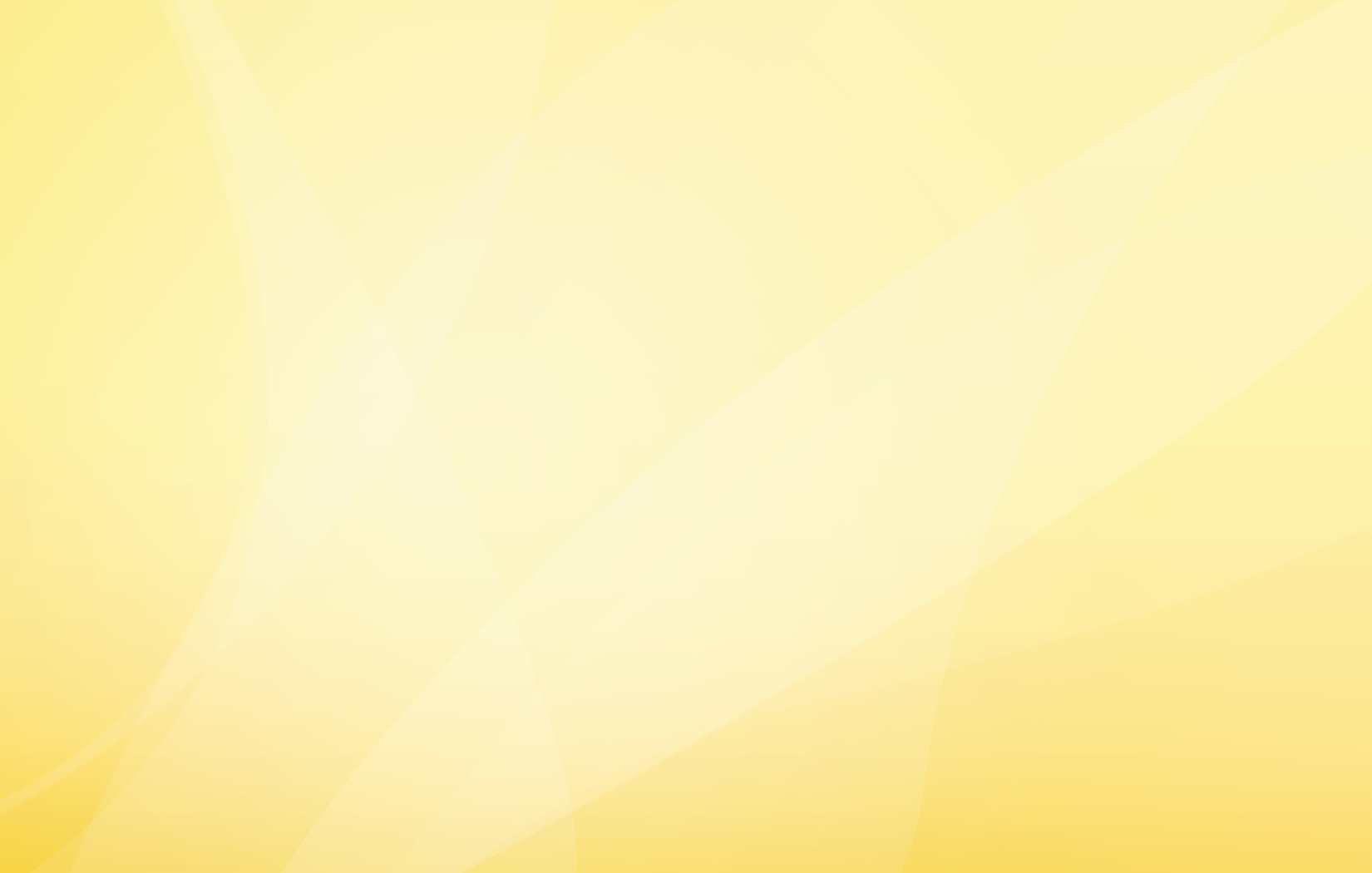 График 2. Ежемесячный анализ по сохранности за период 2020 2021 года.
13
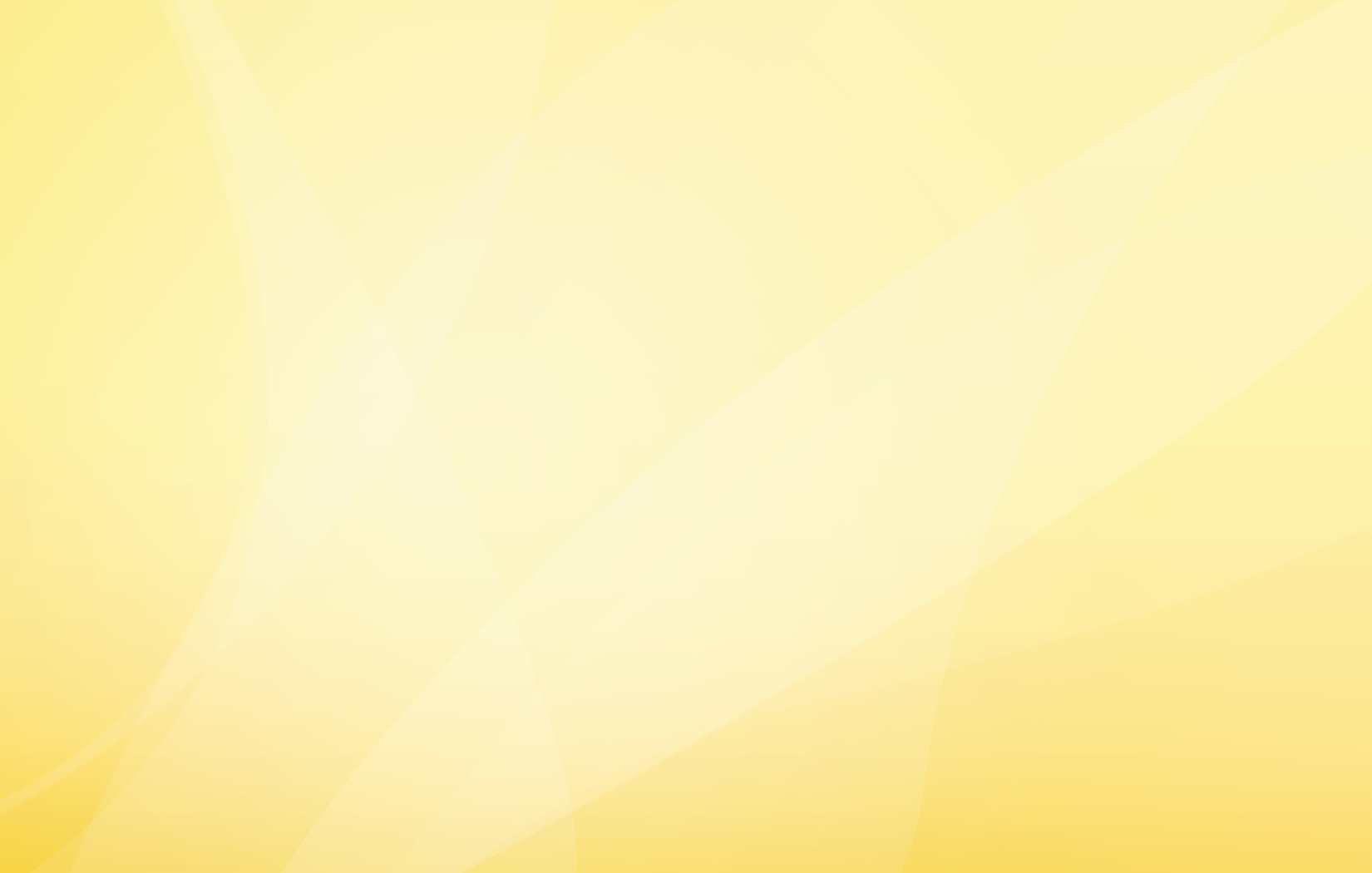 График 2. Анализ по продуктивности по                 2020 - 2021 годам (в тыс. штук).
14
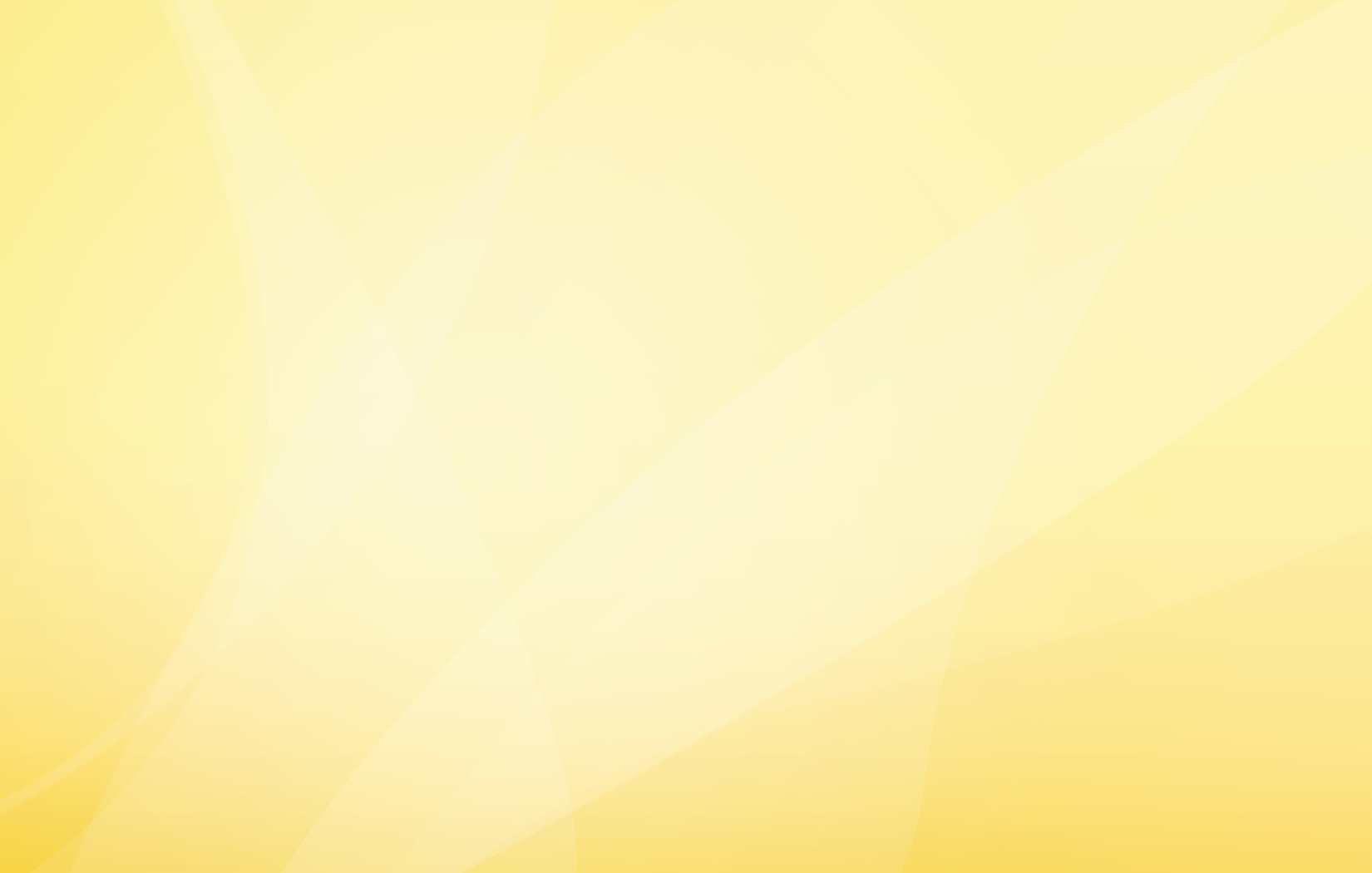 Для усовершенствования своих навыков в ветеринарии принимаем участив в конференциях и семинарах.
15
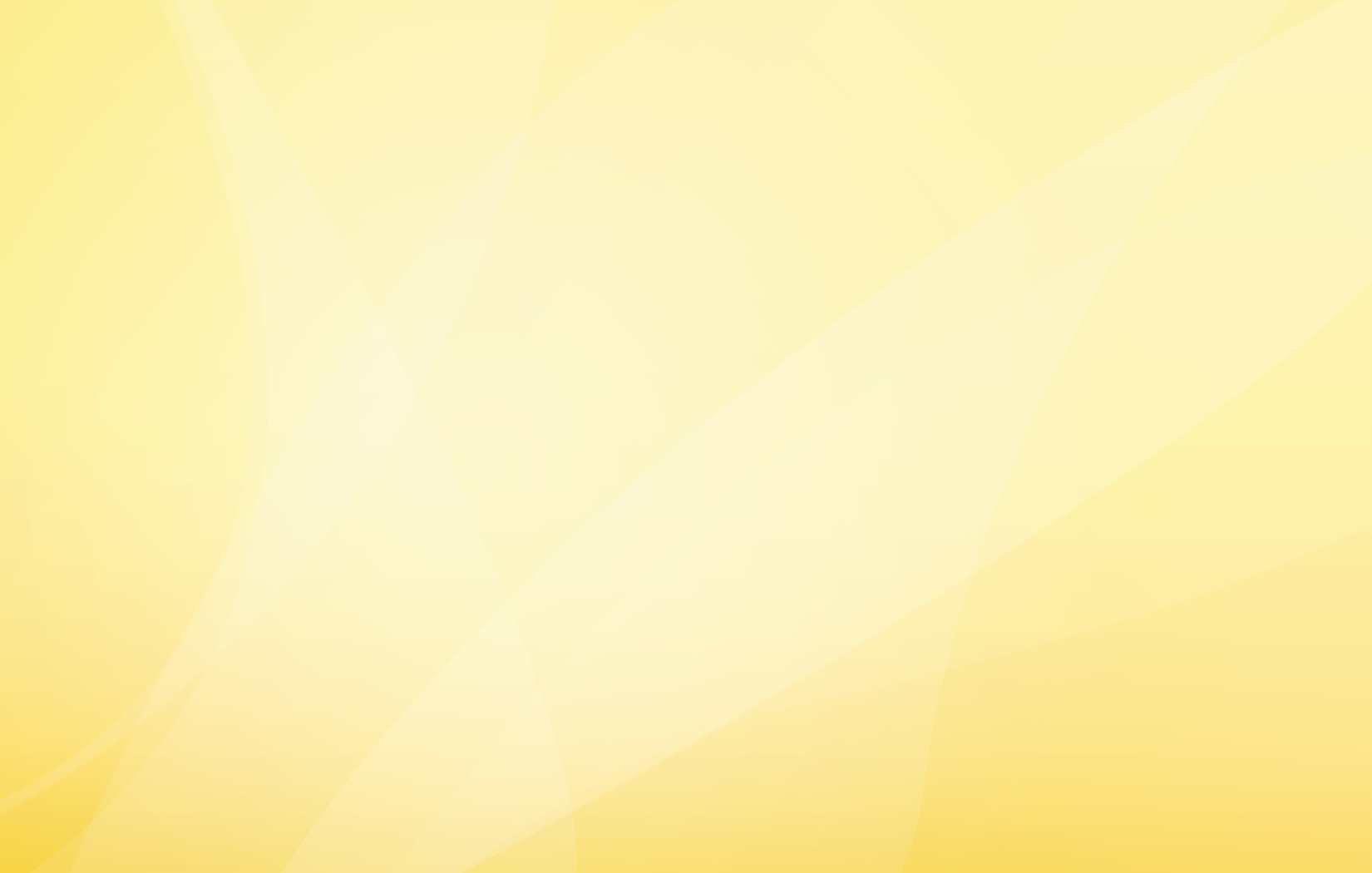 Для усовершенствования своих навыков в ветеринарии принимаем участив в конференциях и семинарах.
16
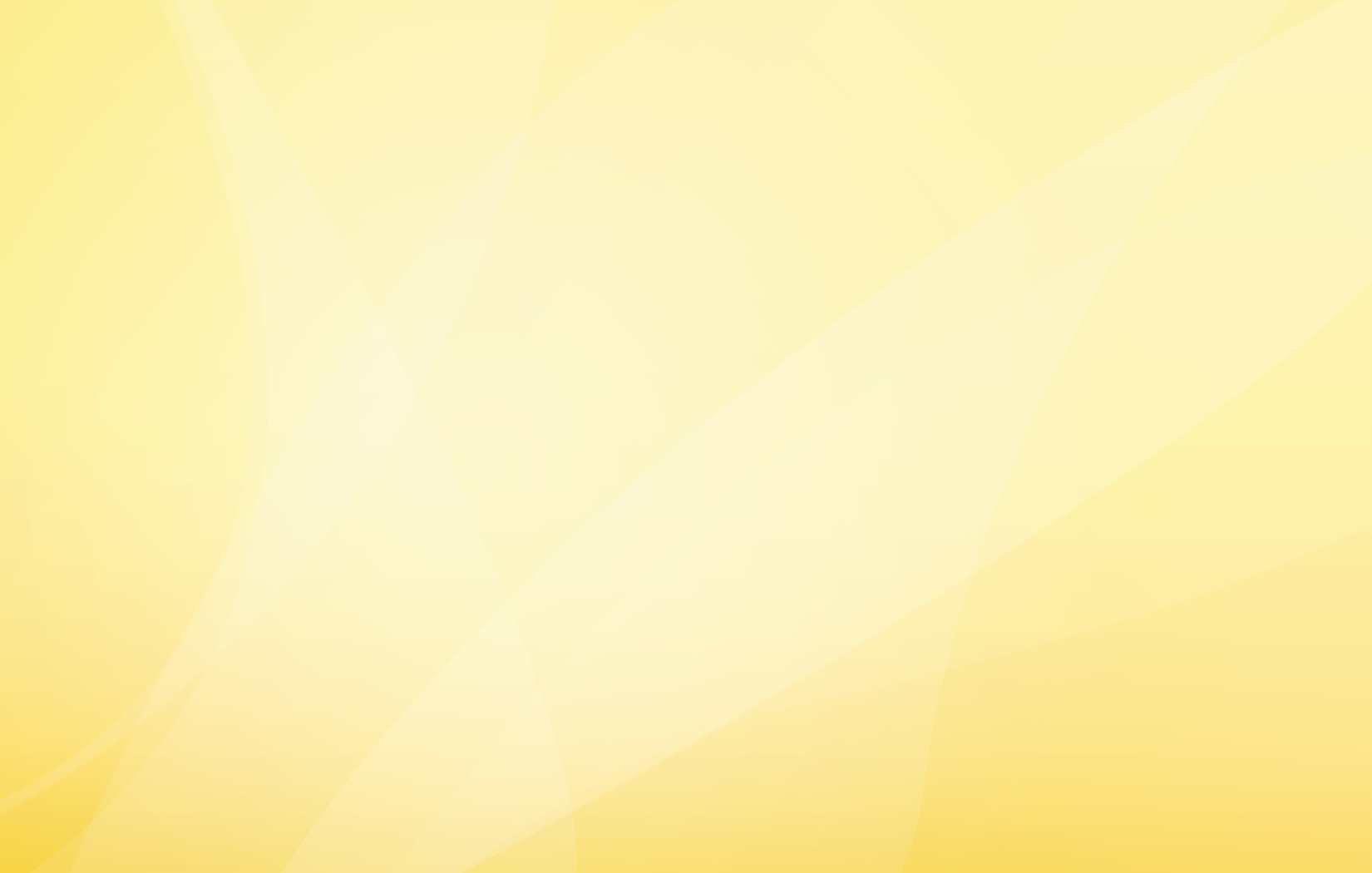 За многолетий добросовестный труд и заслуги в решении задач ветеринарной службы Республики Татарстан награждена Нагрудным знаком «Отличник ветеринарной службы Республики Татарстан»
17
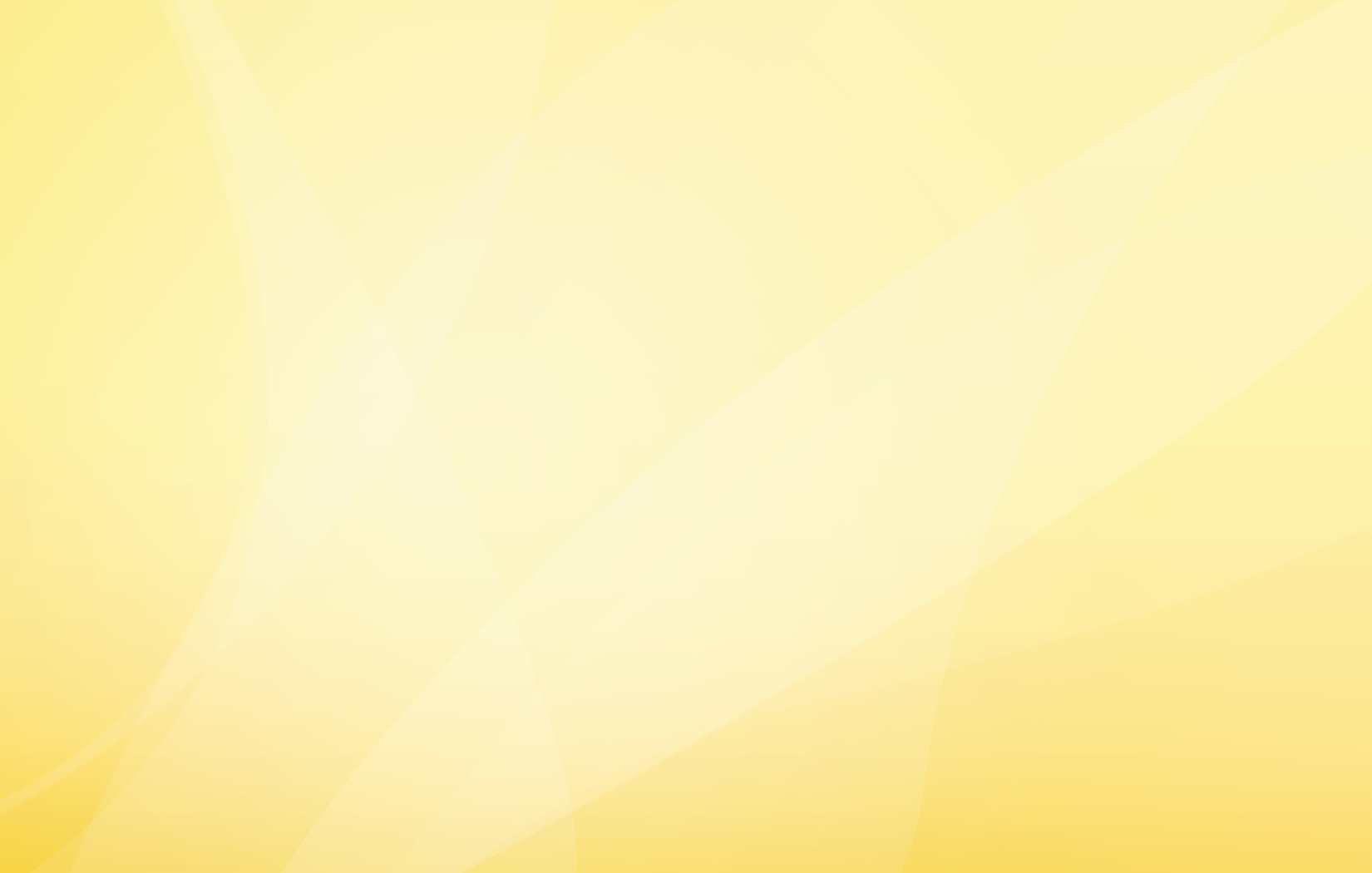 В апреле 2022 года награждена почетной грамотой Министерства сельского хозяйства и продовольствия Республики Татарстан.
18
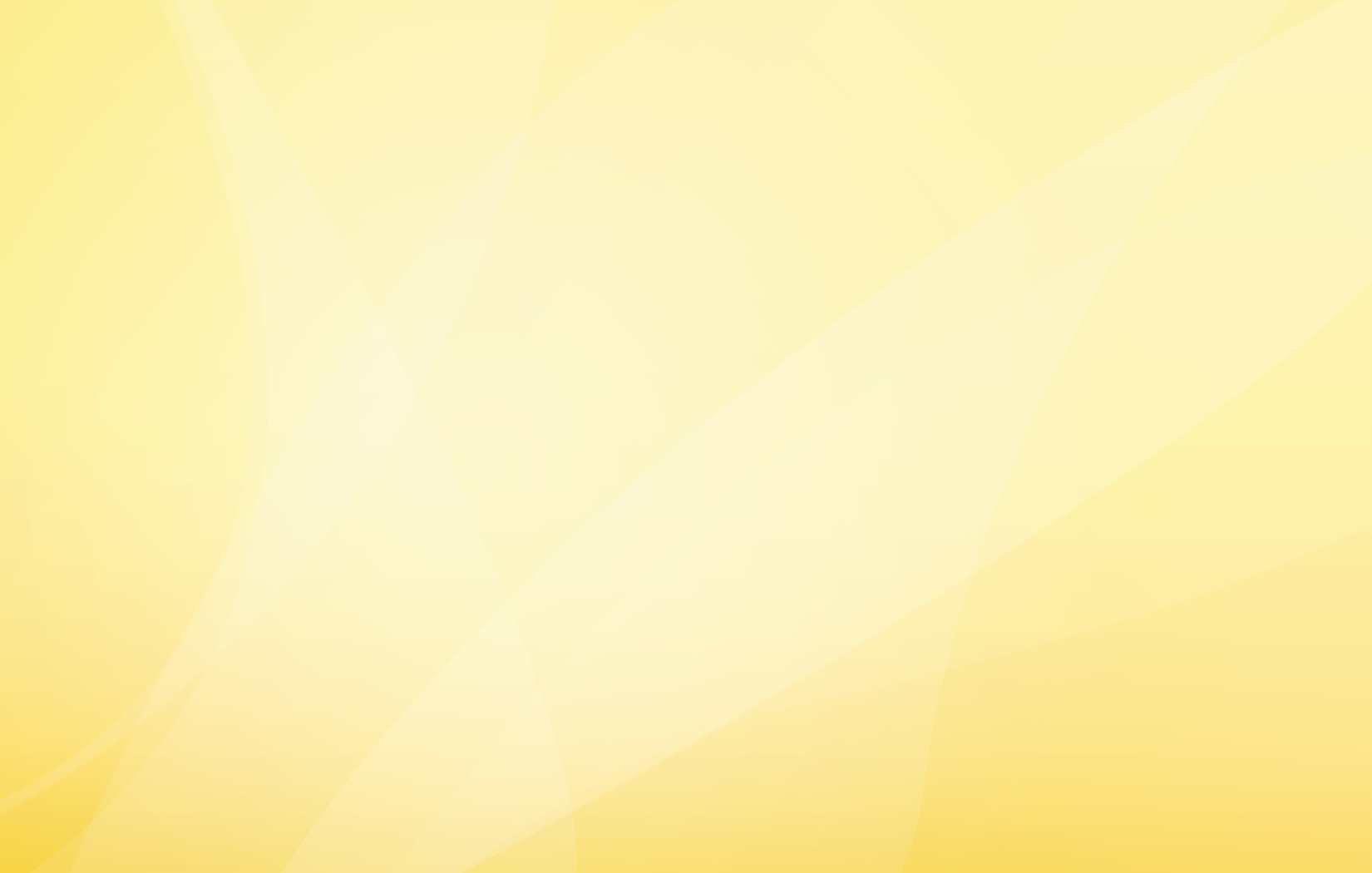 19
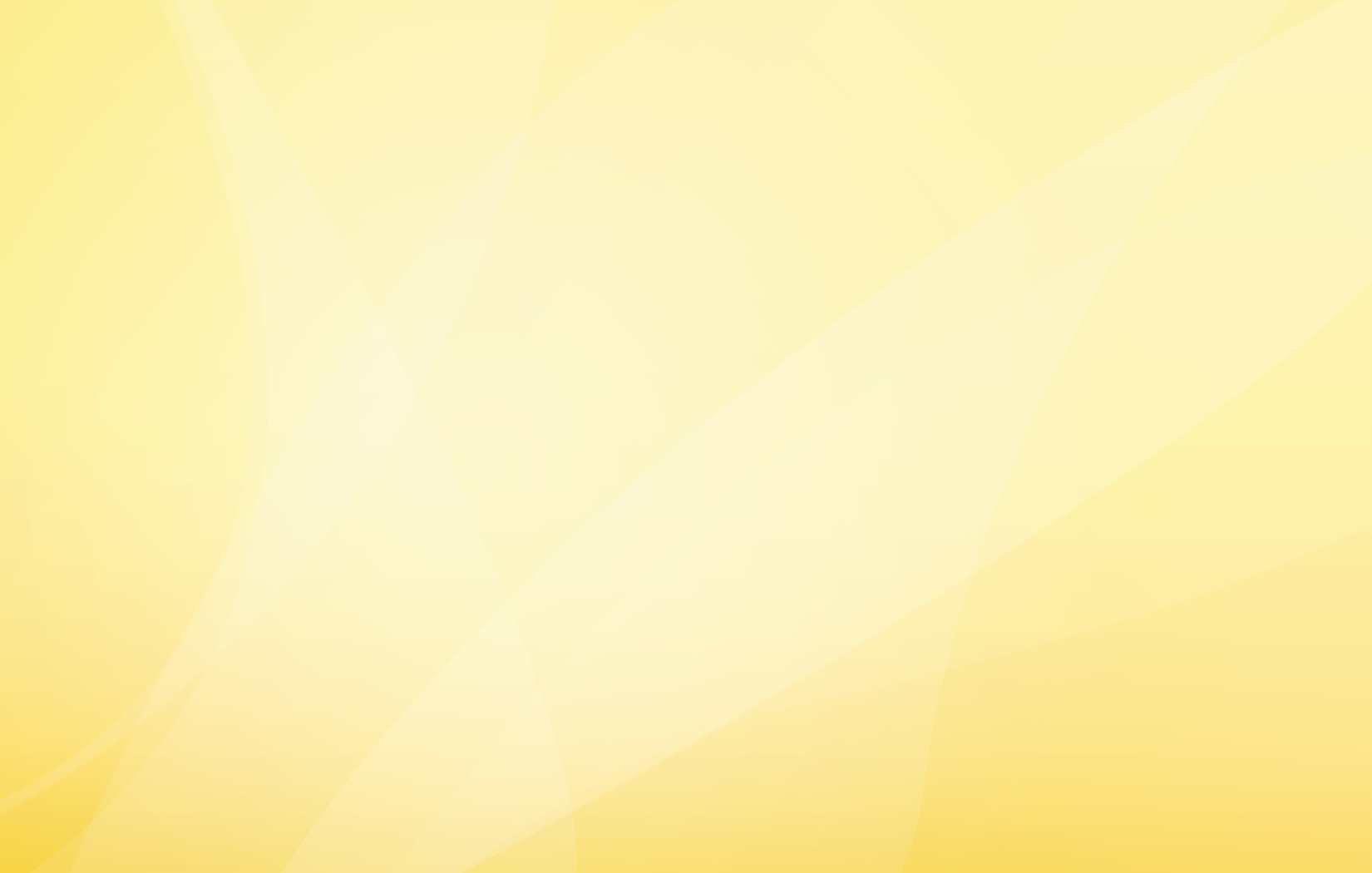 Спасибо за внимание